GODIŠNJE HRVATSKE TURISTIČKE NAGRADE 2025.

HOTEL GODINE
Podnositelji kandidature mogu biti registrirani hoteli u Republici Hrvatskoj. 
Hotel godine biti će pobjednik iz jedne od sedam potkategorija. U potkategorijama LUKSUZNI hotel (kategorizacija 5*); BOUTIQUE hotel (kategorizacija 4* ili 5*); HERITAGE hotel (kategorizacija „heritage”); KONGRESNI hotel; LIFESTYLE hotel; WELLNESS hotel i hotel za OBITELJSKI odmor dodijelit će se zasebne nagrade.
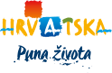 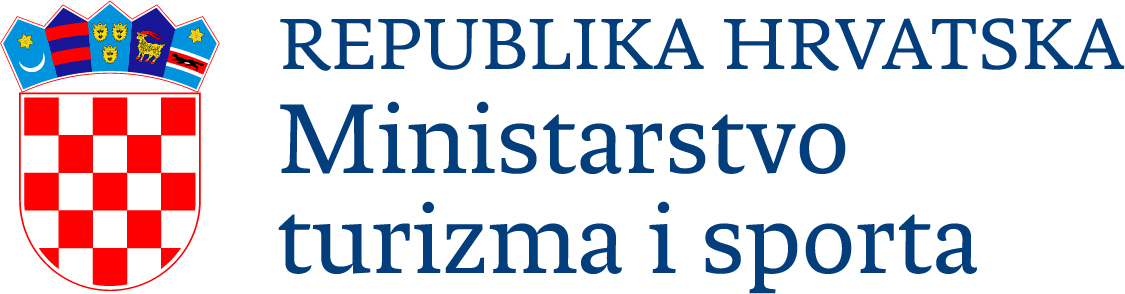 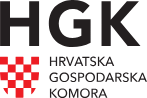